Chapter 15 
Persuasive Speaking
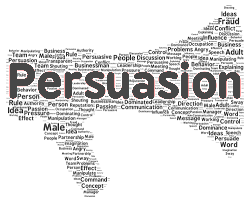 This Photo by Unknown Author is licensed under CC BY-SA-NC
Exploring Public Speaking (HACC Edition, 2021)
15.1 Why Persuade
15.2 A Definition of Persuasion
15.3 Why is Persuasion Hard?
15.4 Traditional Views of Persuasion15.5 Constructing a Persuasive Speech
15.6 Sample Outline (Topical Patterns)
15.7 Sample Outline (Monroe’s)
Chapter 15 Overview
Information + Change = Persuasion
A Definition of Persuasion
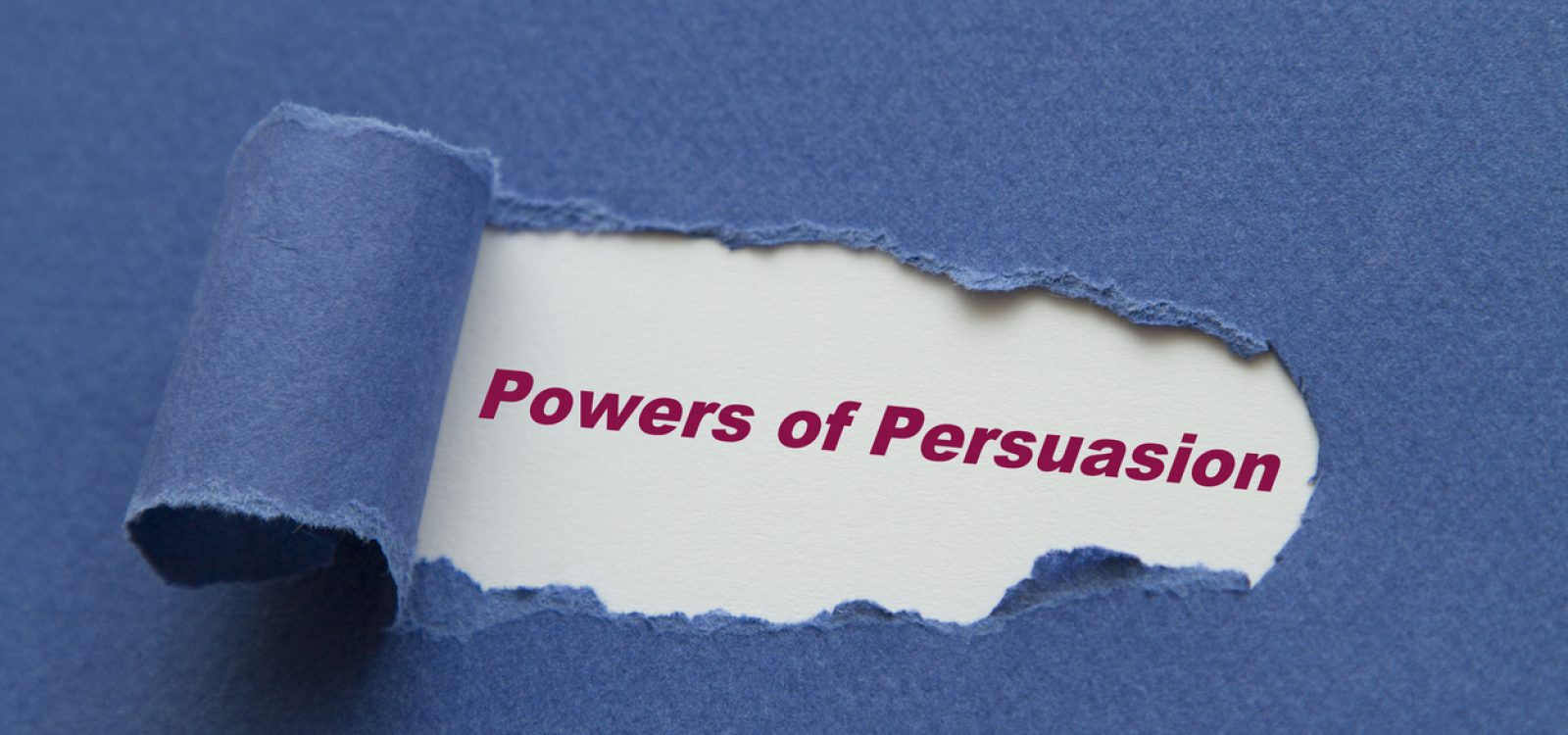 A Definition of Persuasion
This Photo by Unknown Author is licensed under CC BY-NC-ND
15.2
PersuasionDefined
Think of it as a continuum going both ways from strongly disagree to strongly agree with you
You are trying to find people willing to listen—your target audience; your job is to reinforce and move them closer to agreement with you
“Process of creating, reinforcing, or changing people’s beliefs or actions
Why is Persuasion Hard
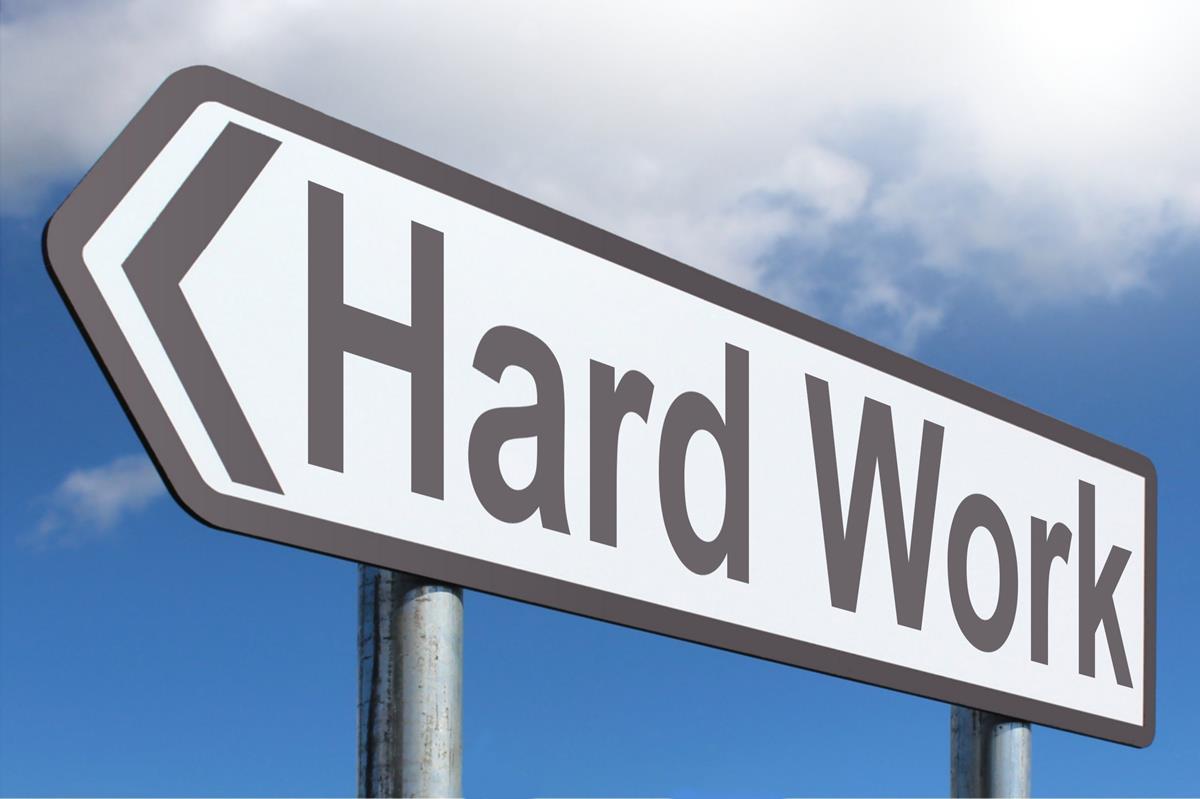 Why is Persuasion Hard?
This Photo by Unknown Author is licensed under CC BY-SA
15.3
Challenges of Persuasion
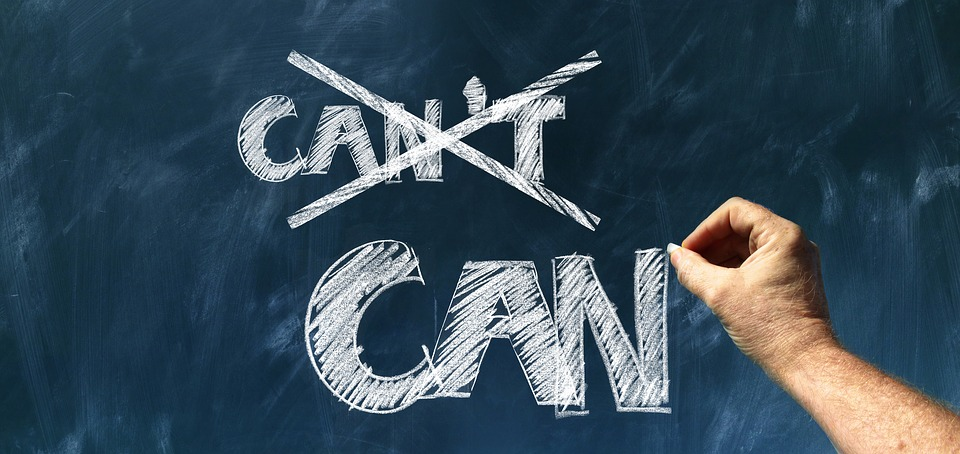 We have a bias against change
We would rather keep from losing something than gain something; change is often seen as a loss
Cognitive dissonance occurs when we are confronted with ideas contrary to our beliefs
This Photo by Unknown Author is licensed under CC BY-SA
Solutions to the Difficulty of Persuasion
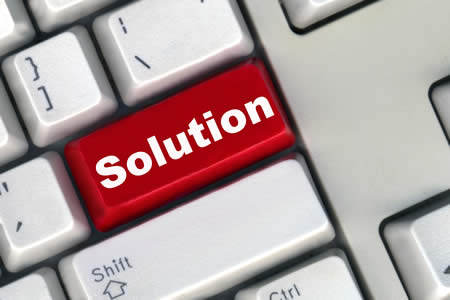 Try to move audience incrementally
Deal with reservations
Offer two-tailed arguments that bring up a valid issue which you then refute
Make sure audience sees benefit to change
This Photo by Unknown Author is licensed under CC BY
Traditional Views of Persuasion
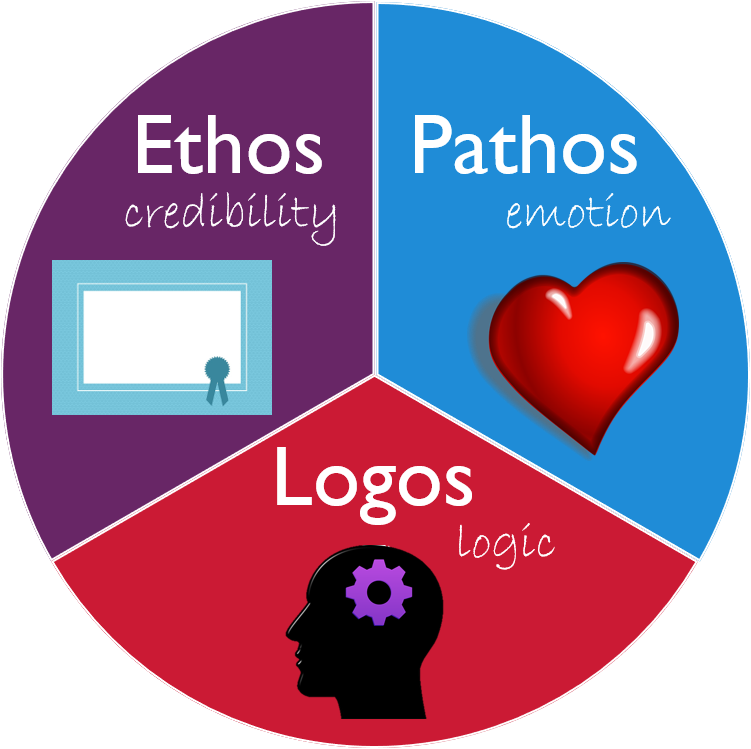 Traditional Views of Persuasion
This Photo by Unknown Author is licensed under CC BY
15.3
Speaker should build on their credibility with citing reliable, authoritative sources, strong arguments, showing awareness of audience and effective delivery
Ethos
Traditional Views of Persuasion
Logical and organized arguments with credible evidence
Logos
Traditional Views of Persuasion
Engage emotions to persuade the audience
Use strong visual aids and engaging stories
Pathos
Traditional Views of Persuasion
Constructing a Persuasive Speech
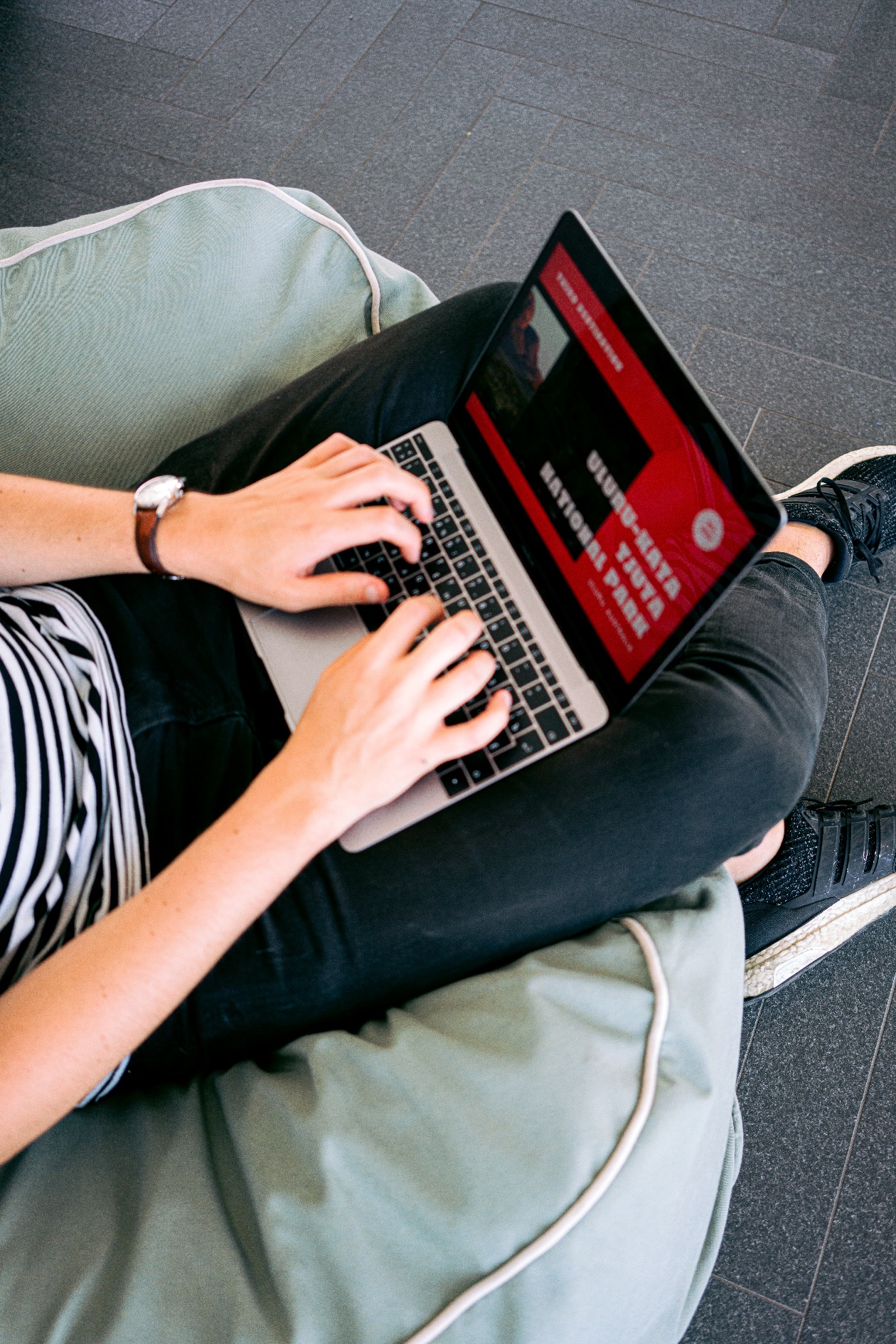 Constructing a Persuasive Speech
15.3
Attempts to establish the truth of a statement
Best to use topical organization
Formulating a Proposition of Fact
Constructing a Persuasive Speech
Used in legal and scholarly arguments
Argue that a word, phrase or concept has particular meaning
Formulating a Proposition of Definition
Constructing a Persuasive Speech
Uses words like 
Good
Bad
Best
Worst
Should be organized as definition, then pro-arguments followed by reservations
Formulating a Proposition of Value
Constructing a Persuasive Speech
Almost always have “should” in them
Call for a change in policy or practice
Should use Monroe’s Motivated Sequence
Formulating a Proposition of Policy
Constructing a Persuasive Speech
Building on YourArguments
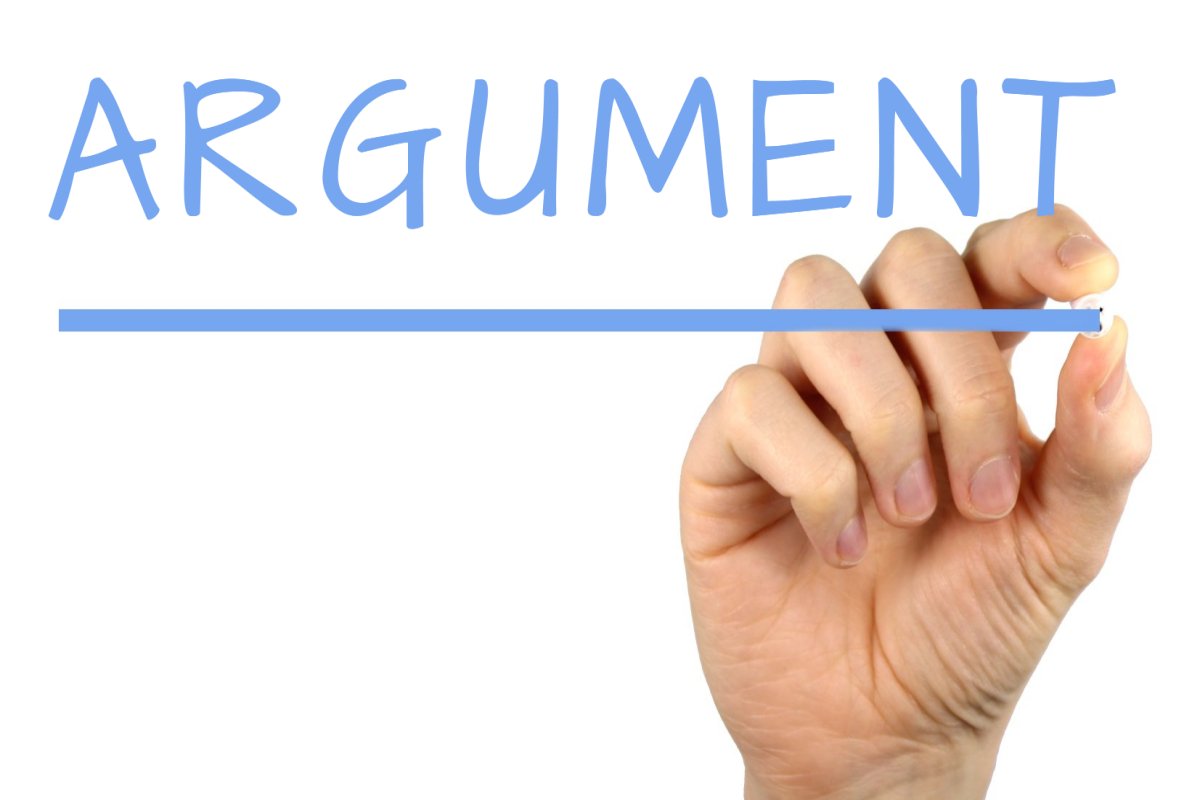 Evidence should be credible, new to audience, timely and relevant
Use metaphors, quotations, rhetorical devices
Take into consideration effect of visual aids
This Photo by Unknown Author is licensed under CC BY-SA
Introduction Examples
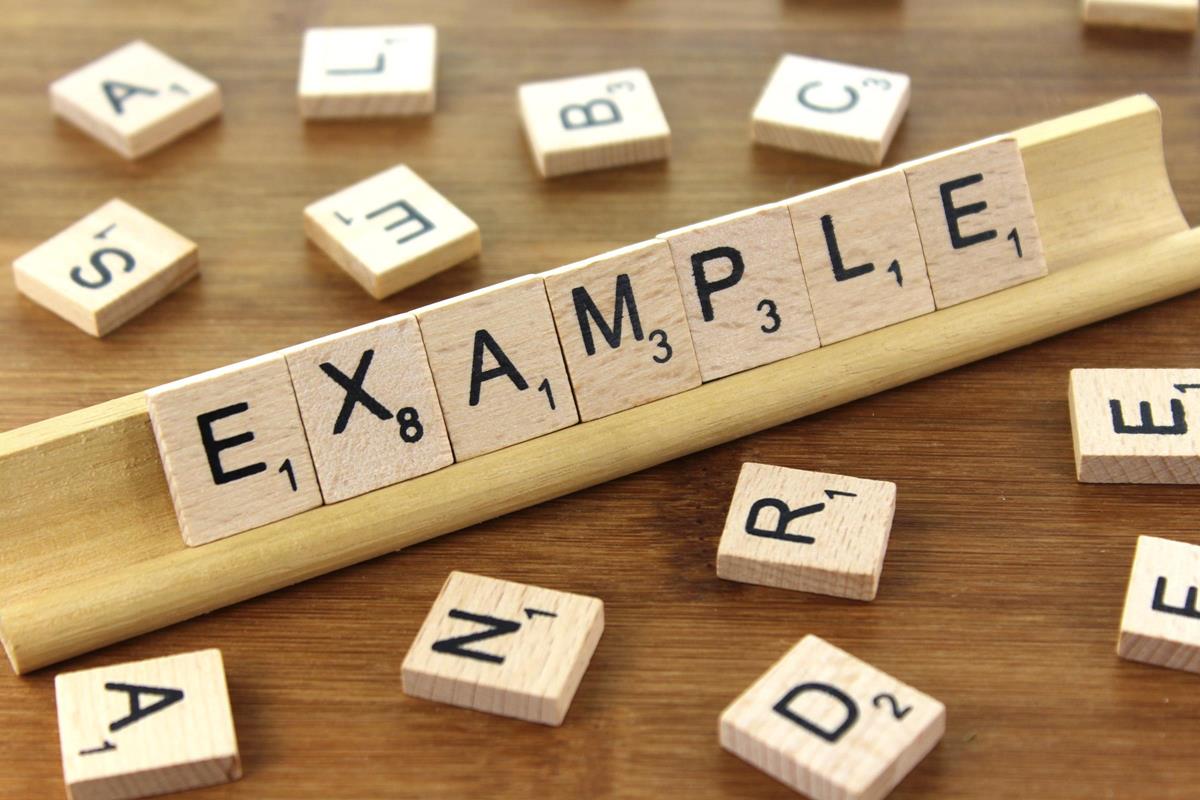 For Examples
Of Speeches, 
See Your Text
This Photo by Unknown Author is licensed under CC BY-SA
15.6 and 15.7
15.1 Why Persuade
15.2 A Definition of Persuasion
15.3 Why is Persuasion Hard?
15.4 Traditional Views of Persuasion15.5 Constructing a Persuasive Speech
15.6 Sample Outline (Topical Patterns)
15.7 Sample Outline (Monroe’s)
Chapter 15 Review